Unit 6  Outdoor fun
Integrated skills & Study skills
WWW.PPT818.COM
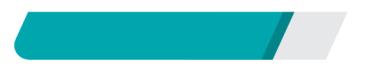 课前自主预习
Period 4　Integrated skills & Study skills
wood
period
century
excited
Period 4　Integrated skills & Study skills
from then on
a new way to do sth.
用……制作……
历史上
在13世纪
用某物做某事
Period 4　Integrated skills & Study skills
out               of
made
became    famous     for
from               then             on
Period 4　Integrated skills & Study skills
dangerous            to                swim
Remember           to            take
everything            is              ready
Period 4　Integrated skills & Study skills
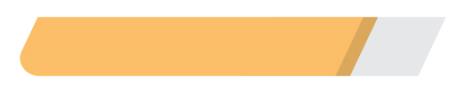 课堂互动探究
词汇点睛
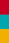 1　make…out of 用……制作……
[观察] In the Warring States period, a famous man, Mozi, made a bird out of wood. 
战国时期，一个著名的人物，墨子，用木头做了一只鸟。
[探究] make…out of意为“用……制作……”。
Period 4　Integrated skills & Study skills
[辨析] be made of, be made from, be made in与be made up of
看得出原材料
看不出原材料
地点
Period 4　Integrated skills & Study skills
The table is made of wood. 这张桌子是由木头制成的。
Paper is made from wood. 纸是由木材制成的。
These glasses are made in Japan. 这些玻璃杯是在日本生产的。
This necklace is made up of gold and diamond. 
这条项链是由金子和钻石组成的。
Period 4　Integrated skills & Study skills
活学活用
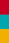 Books ________ paper, and paper ________ wood.
A．are made of; is made from
B．are made from; is made of
C．are made from; is made from
D．are made of; is made of
A
Period 4　Integrated skills & Study skills
2　excited   adj. 激动的
[观察] I'm so excited. 我太激动了。
The little boy is too excited to fall asleep. 
这个小男孩太激动而不能入睡。
[探究] excited作形容词，意为“激动的”，主语常常是________。
人
Period 4　Integrated skills & Study skills
[辨析] excited 与 exciting 
两词都是形容词，均由 excite 变化而来，在句子中都可作定语或表语，但它们的词义和用法有区别。 excited 意为“激动的”，一般修饰人；exciting 意为“令人兴奋的”，一般修饰________。
Are you excited about going to Beijing? 
关于去北京(这件事)你激动吗？
That film is exciting. 那部电影令人兴奋。
物
Period 4　Integrated skills & Study skills
[拓展]以­ed 和­ing结尾的单词出现的频率很高。若修饰人，用­ed 形式的词；若修饰物，用­ing 形式的词。类似的词：
interest→interested/interesting(感兴趣的/有趣的)
surprise→surprised/surprising(感到惊奇的/令人惊奇的)
tire→tired/tiring(疲倦的/令人疲倦的)
amaze→amazed/amazing(感到惊奇的/令人惊奇的)
Period 4　Integrated skills & Study skills
活学活用
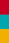 (1)单项选择
2018·乌鲁木齐—Did you watch the first match of the Russian World Cup?
—Of course! We were so ________ to watch the ________  match.
A．exciting; excited		B．excited; excited
C．exciting; exciting		D．excited; exciting
D
【解析】 exciting意为“令人激动的”，表示事物本身的性质；excited意为“感到激动的，兴奋的”，强调一个人的主观感受。故选D。
Period 4　Integrated skills & Study skills
(2)用所给单词的适当形式填空
① We were all ________ to hear the________ news. (amaze)
② The old woman was very ________ at the ________ news.  
 (surprise)
③We are all __________ in the __________ storybook. (interest)
amazed
amazing
surprising
surprised
interesting
interested
Period 4　Integrated skills & Study skills
句型透视
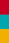 It's dangerous to swim in the lake. 
   在湖里游泳是危险的。
[探究] (1)“It is＋adj.＋(for sb.) to do sth.”意为“(对某人来说)做某事是……的”，其中it为形式主语，动词不定式为真正的主语。
(2)dangerous作形容词，意为“危险的”，其名词形式为danger。in danger意为“处于危险中”。
Period 4　Integrated skills & Study skills
活学活用
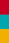 (1)2018·河池—Could I go swimming with my friend, Dad?
—No, it's very dangerous for you kids ________ swimming without adults(成年人).
A．go　　　　B．going		C．to go　  	D．went
C
【解析】考查非谓语动词的用法。“It's＋形容词＋ for sb. to do sth.”意为“对某人来说做某事是……的”，其中动词不定式．作句子真正的主语。故选C。
Period 4　Integrated skills & Study skills
(2)Tigers are ________ animals and they are also animals in ________.
A．danger; danger
B．dangerous; danger
C．danger; dangerous
D．dangerous; dangerous
B